Physics: Waves & Sound review
Question 1
The three wave pulses below travel along the same stretched string.  Rank in order, from largest to smallest, their wave speeds va, vb, vc.
va
vb
vc
Question 1: Answer
The three wave pulses below travel along the same stretched string.  Rank in order, from largest to smallest, their wave speeds va, vb, vc.
va
vb
The speed is the same because the medium is the same.  Only properties of the medium affect the speed of a wave.
vc
Question 2
A wave pulse travels along a stretched string at a speed of 200 cm/s.  What will be the speed if the string’s tension is doubled?
Question 3
Rank in order, from largest to smallest, the wavelengths λa, λb, λc, for sound waves having frequencies fa=100Hz, fb=1000Hz, fc=10,000Hz.
Question 4
Rank in order, from largest to smallest, the periods Ta, Tb, Tc, for sound waves having frequencies fa=100Hz, fb=1000Hz, fc=10,000Hz.
Question 5
Sound wave A delivers 2J of energy in 2s.  Sound wave B delivers 10J of energy in 5s.  Sound wave C delivers 2mJ of energy in 1ms.  Rank in order, from largest to smallest, the sound intensity at a point 2m from the source.  Assume the source radiates sound uniformly in all directions.
Question 6
Mr. Knowles talking produces a sound intensity level of 52 dB.  It is a frightening idea, but what would be the sound intensity level of 100 Mr. Knowleses talking simultaneously?
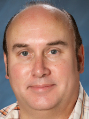 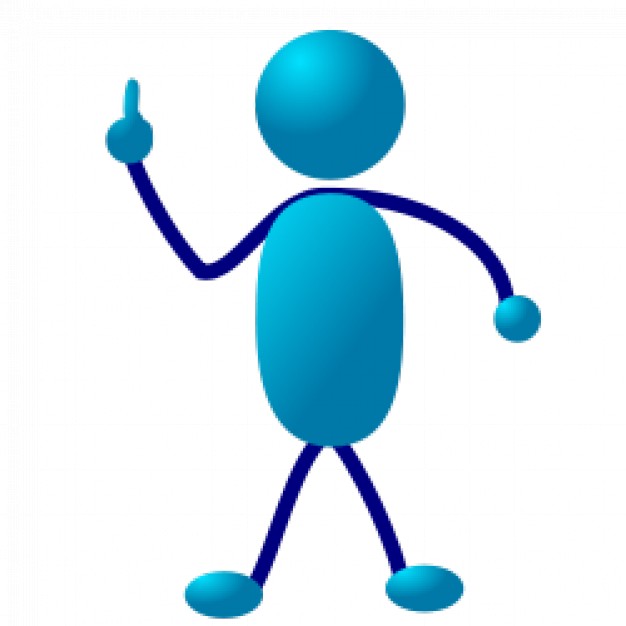 Question 7
v light = 3 x 10 8 m/s	
v sound in air = 343  m/s	
1 mile ≈ 1600 meters
 
If a lightning bolt is 1 mile away:
how long does it take for the flash of lightning to appear in your eyes?
how long does it take for the sound of thunder to strike your ear?
If you saw a flash of lightning, then counted to 12 seconds before hearing the thunder, how far away was the bolt of lightning?
Question 8
The siren of a police car at rest emits at a frequency of 1600Hz.  What frequency will you hear if you are at rest and the police car move at 25m/s 
(a) towards you        1726 Hz
(b) away from you     1491 Hz
Question 9 17.6
Each square has a side length L=0.75m.  An observer O is at one corner of each square. The speakers produce the same tone in both drawings.  Find the smallest frequency that will produce constructive interference in drawing 1, and destructive interference in drawing 2.
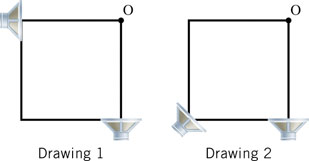 Question 10
A bungee jumper jumps from rest and screams with a frequency of 589 Hz.  The speed of sound is 343 m/s.  What is the frequency heard by the people on the ground below when she has fallen a distance of 11.0m?  
C16 #81
Question 11
A member of an aircraft maintenance crew wears protective earplugs that reduce the sound intensity by a factor of 350.  When a jet aircraft is taking off, the sound intensity level experienced by the crew member is 88dB.  What sound intensity level would the crew member experience if he removed the protective earplugs?
C16 #70
Question 12
Deep ultrasonic heating is used to promote healing of torn tendons.  It is produced by applying ultrasonic sound over the affected area of the body.  The sound generator is circular with a radius of 1.8cm, and it produces a sound intensity of 5.9x103 W/m2.  How much time is required for the generator to emit 4800J of sound energy?
C16 #59